CHÀO MỪNG CÁC EM
ĐÃ ĐẾN VỚI TIẾT HỌC!
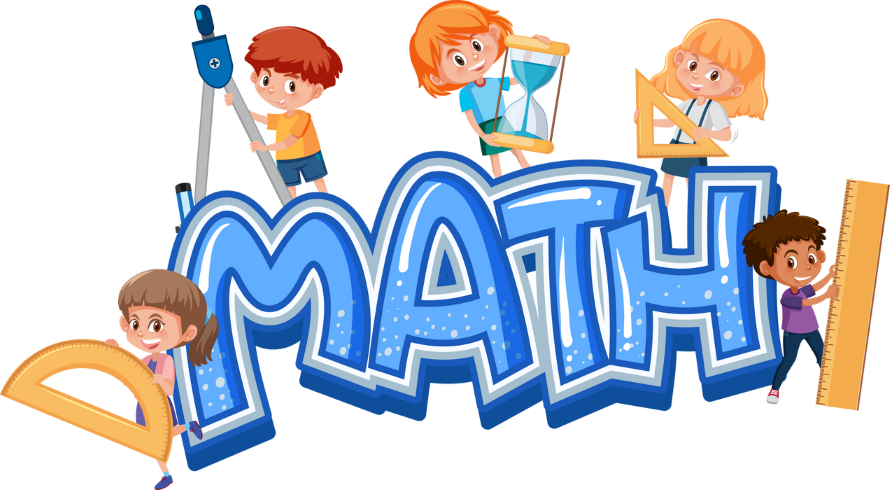 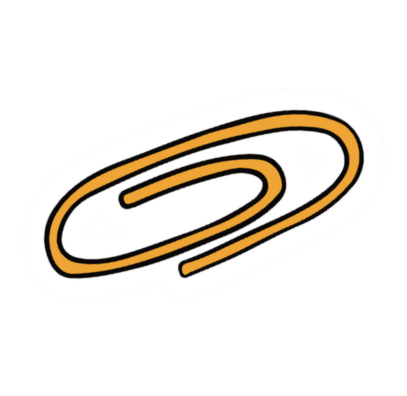 KHỞI ĐỘNG
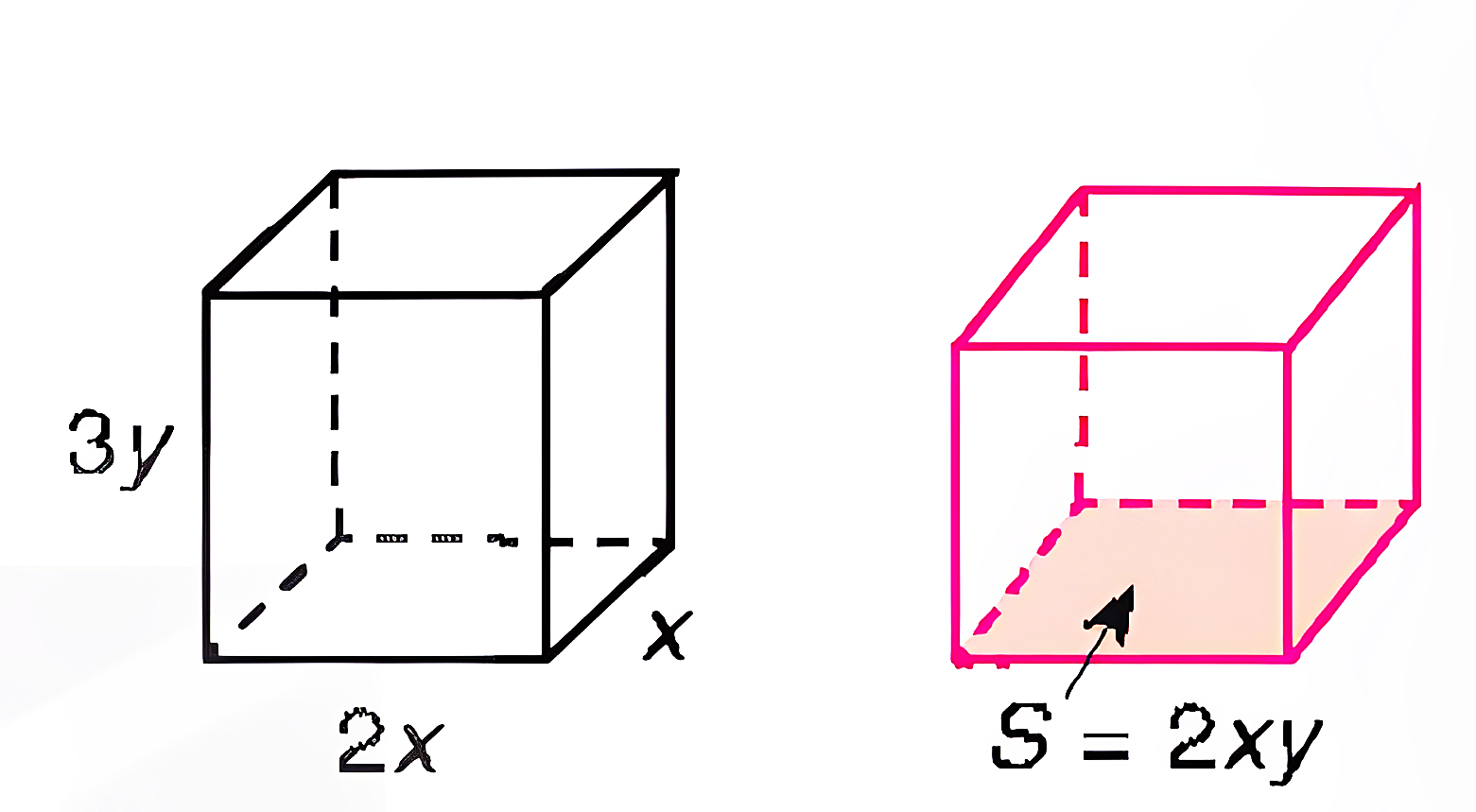 Vậy kết quả của phép chia này là bao nhiêu?
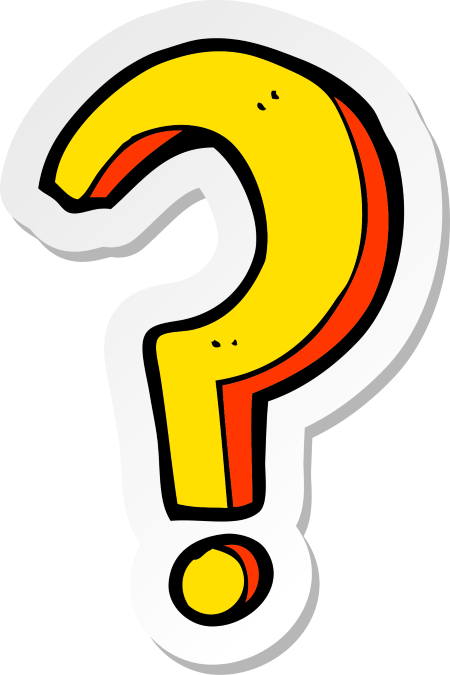 CHƯƠNG I. ĐA THỨC
BÀI 5. PHÉP CHIA ĐA THỨC CHO ĐƠN THỨC
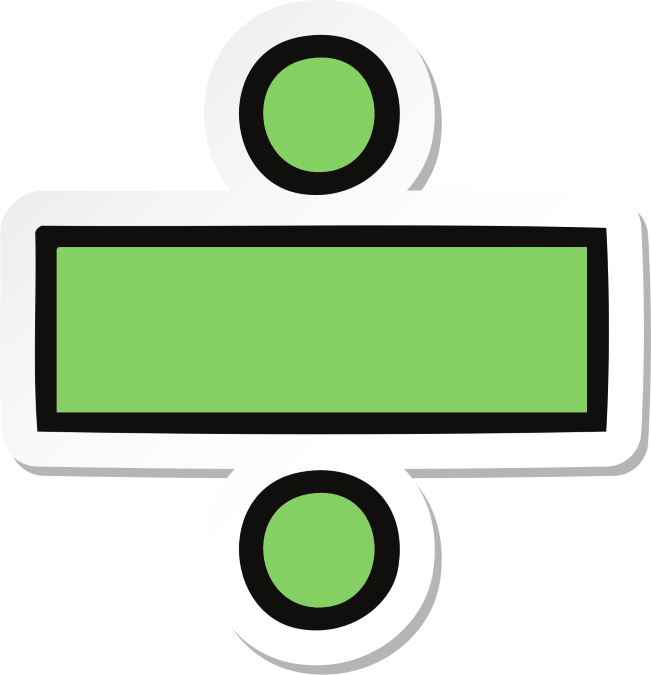 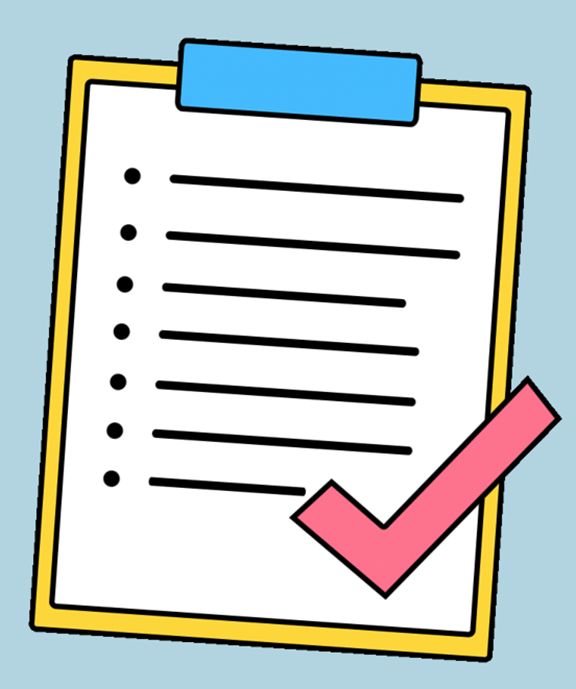 NỘI DUNG BÀI HỌC
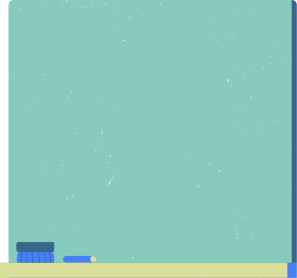 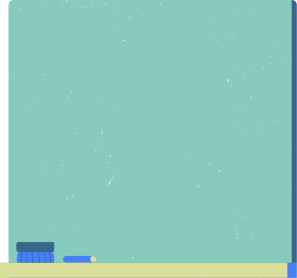 1
2
Chia đơn thức cho đơn thức
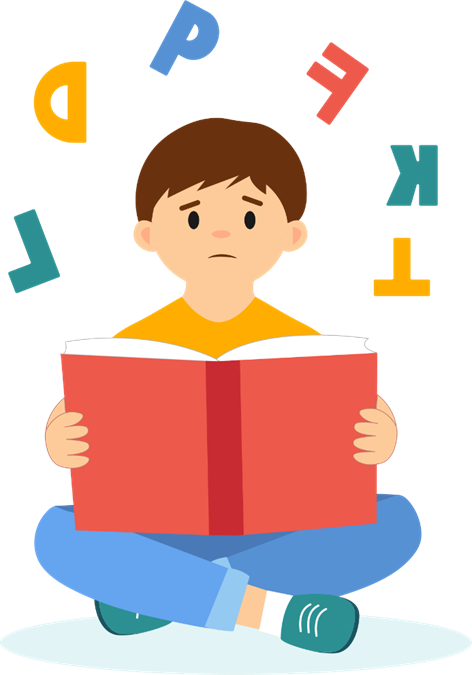 Chia đa thức cho đơn thức
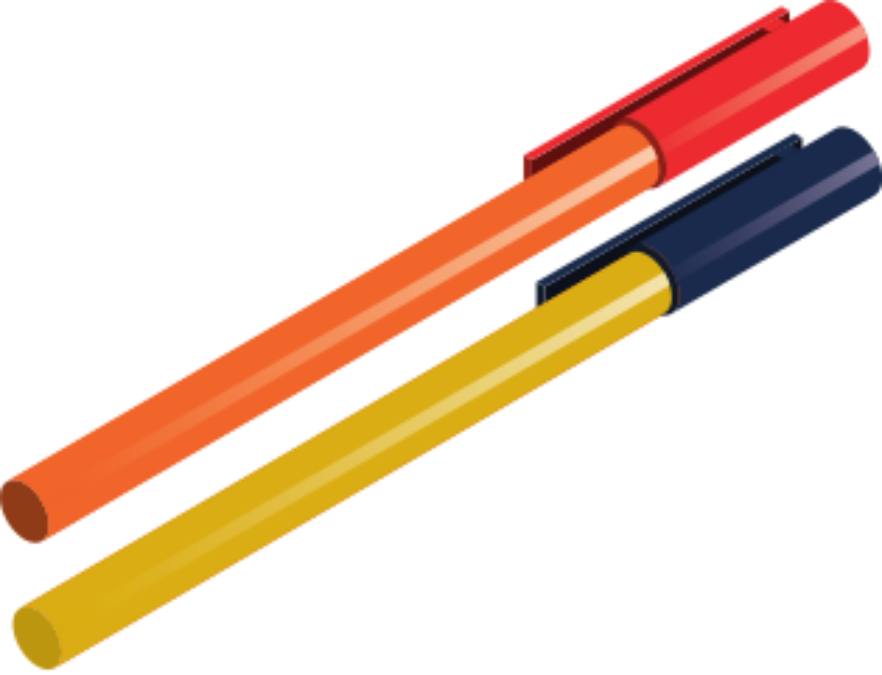 1. CHIA ĐƠN THỨC CHO ĐƠN THỨC
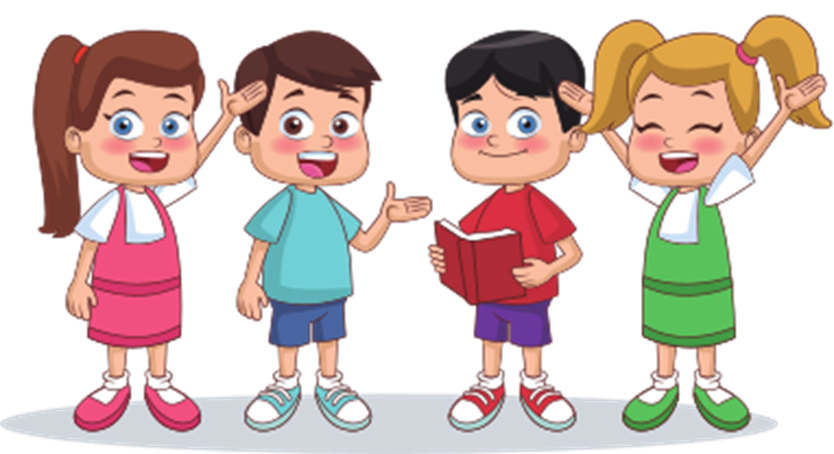 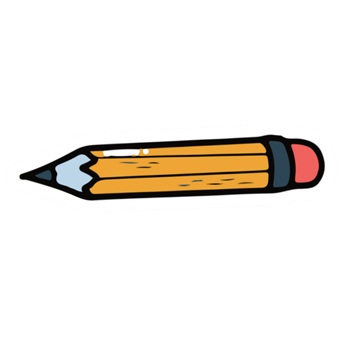 HĐ 1:
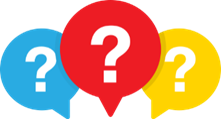 Hãy nhớ lại cách chia đơn thức cho đơn thức trong trường hợp chúng có cùng một biến và hoàn thành các yêu cầu sau:
a) Thực hiện phép chia 6x3 : 3x2.
b) Với a, b ∈ ℝ và b ≠ 0; m, n ∈ ℕ, hãy cho biết:
• Khi nào thì axm chia hết cho bxn.
• Nhắc lại cách thực hiện phép chia axm cho bxn.
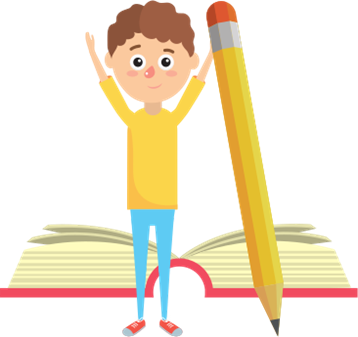 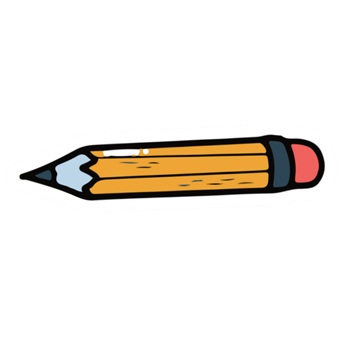 HĐ 1:
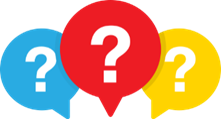 Trả lời:
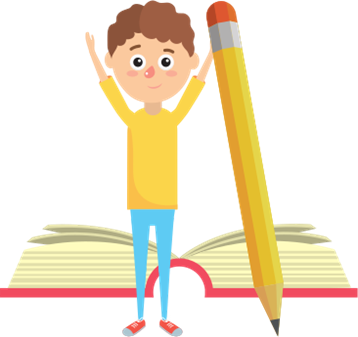 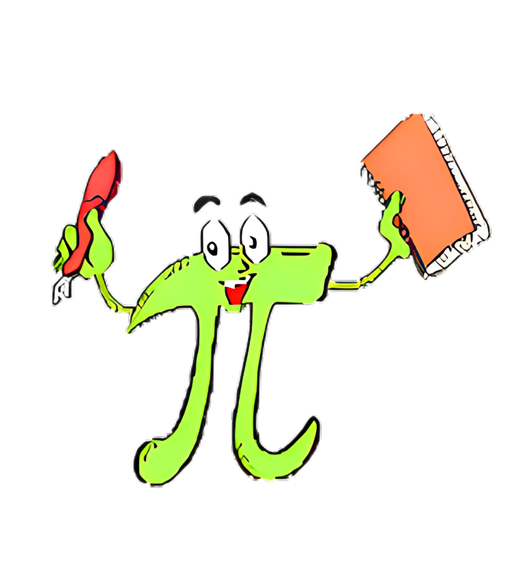 HĐ 2:
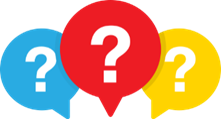 Trả lời:
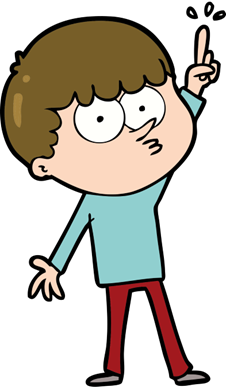 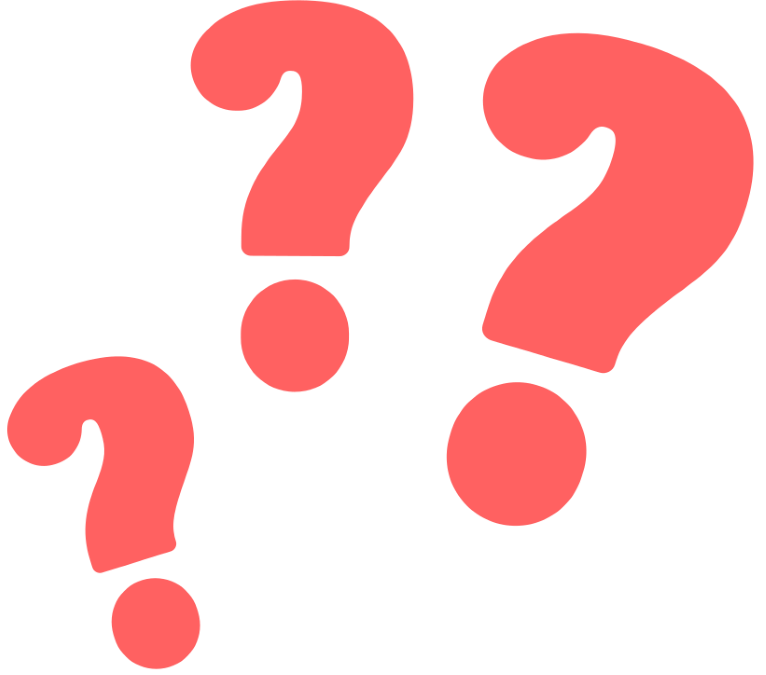 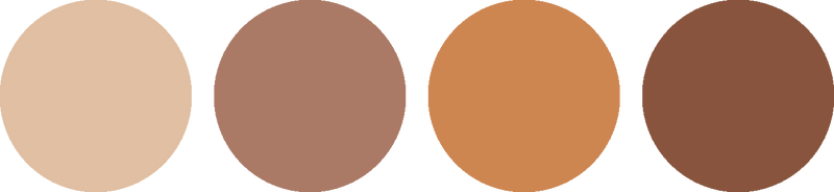 KẾT LUẬN
a) Đơn thức A chia hết cho đơn thức B (B ≠ 0) khi mỗi biến của B đều là biến của A với số mũ không lớn hơn số mũ của nó trong A.
b) Muốn chia đơn thức A cho đơn thức B (trường hợp chia hết),          ta làm như sau:
Chia hệ số của đơn thức A cho hệ số của đơn thức B;
Chia lũy thừa của từng biến trong A cho lũy thừa của cùng biến đó trong B;
Nhân các kết quả tìm được với nhau.
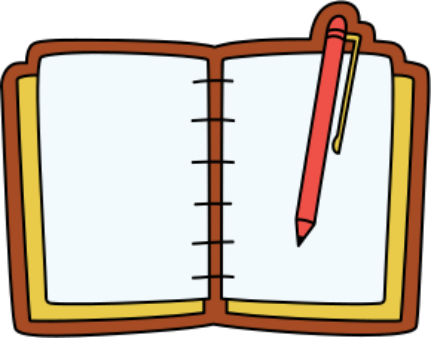 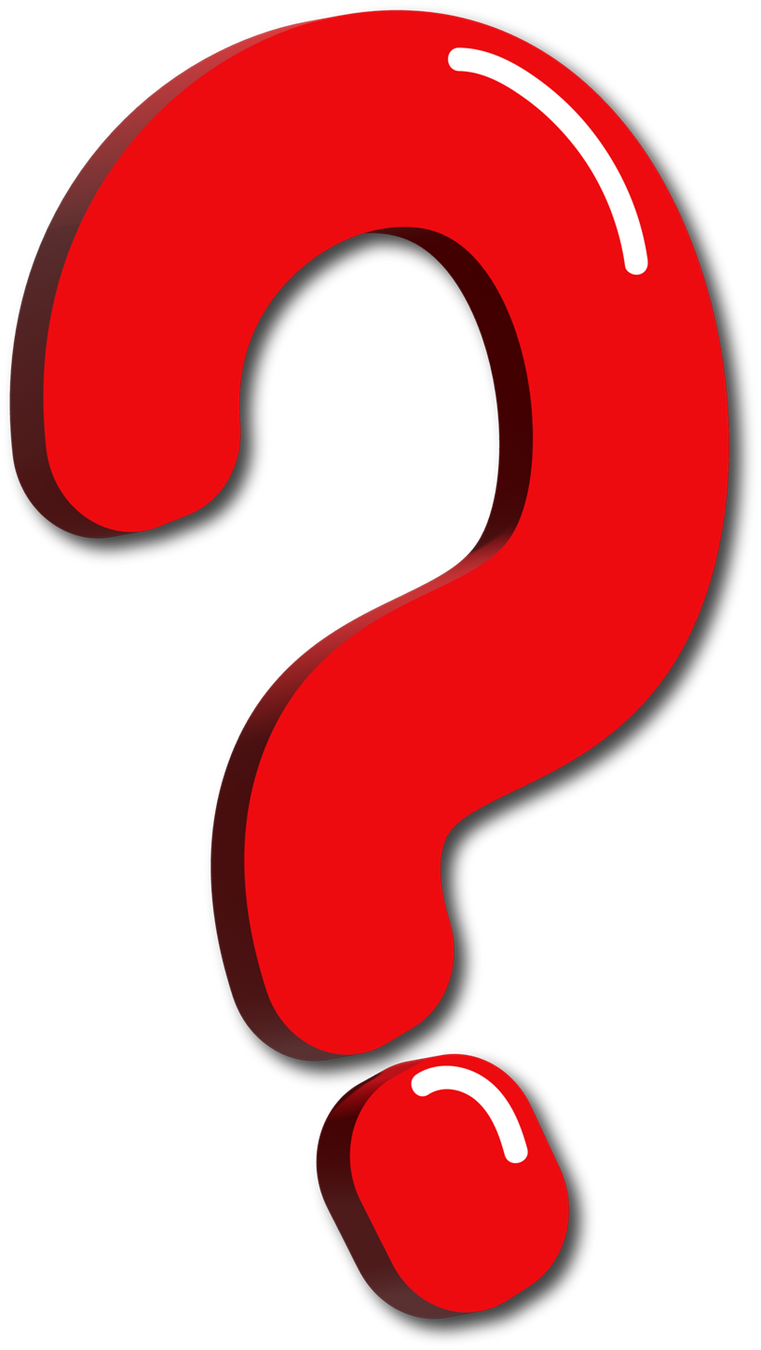 Ví dụ 1:
Giải
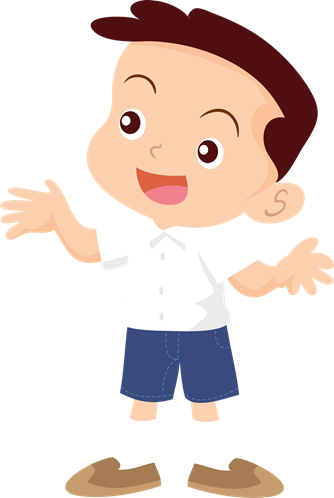 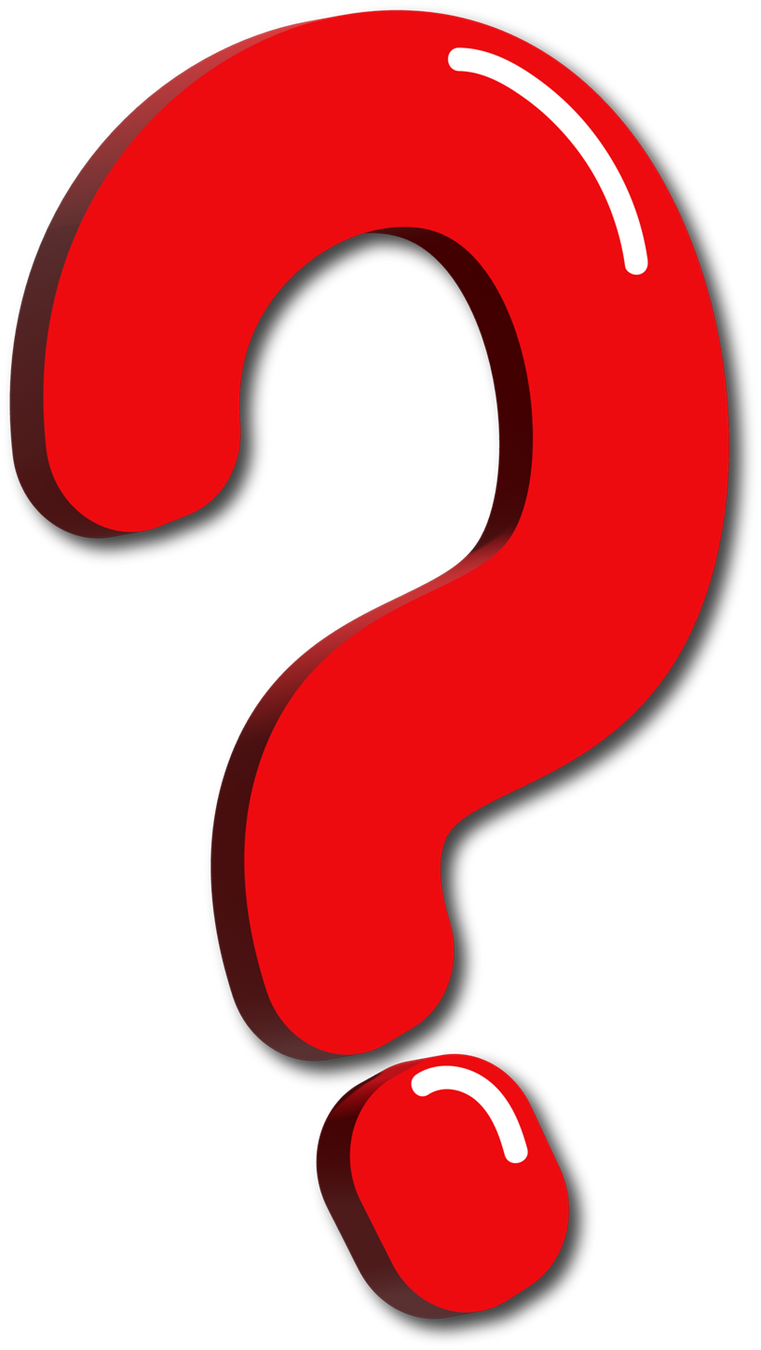 Ví dụ 1:
Giải
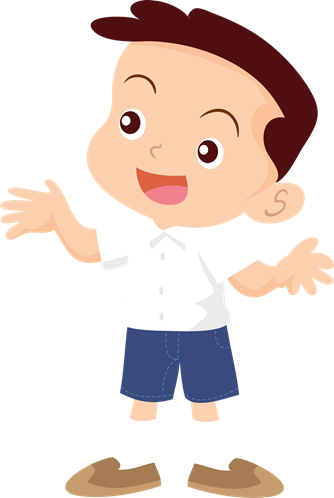 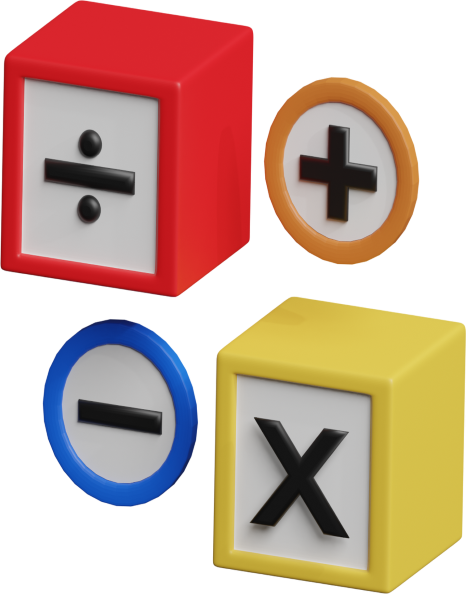 LUYỆN TẬP 1
Giải
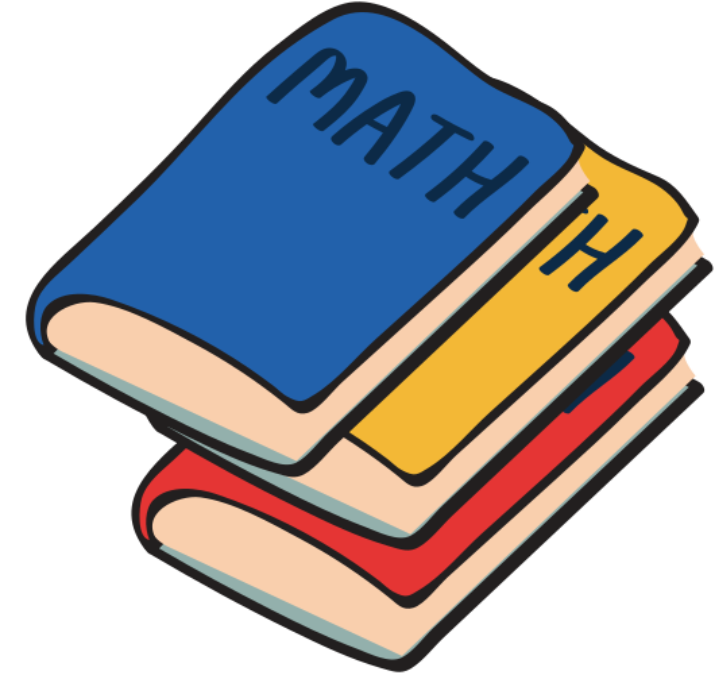 c)
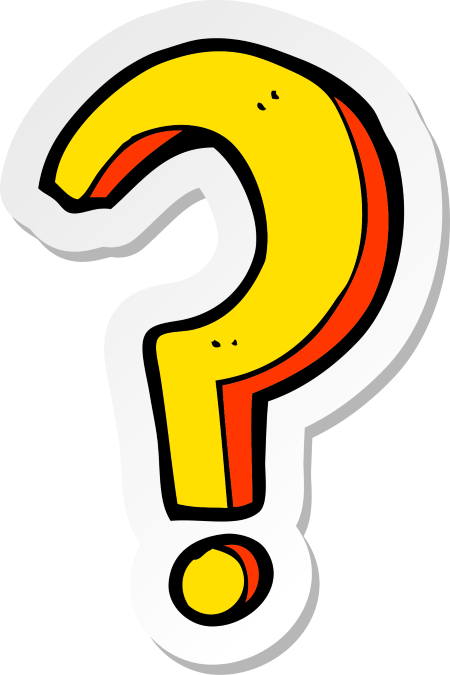 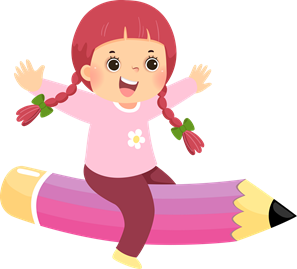 VẬN DỤNG 1
Giải bài toán mở đầu.
Cho hai khối hộp chữ nhật: Khối hộp thứ nhất có ba kích thước là x, 2x và 3y; khối hộp thứ hai có diện tích đáy là 2xy. Tính chiều cao (cạnh) của khối hộp thứ hai, biết rằng hai khối hộp có cùng thể tích.
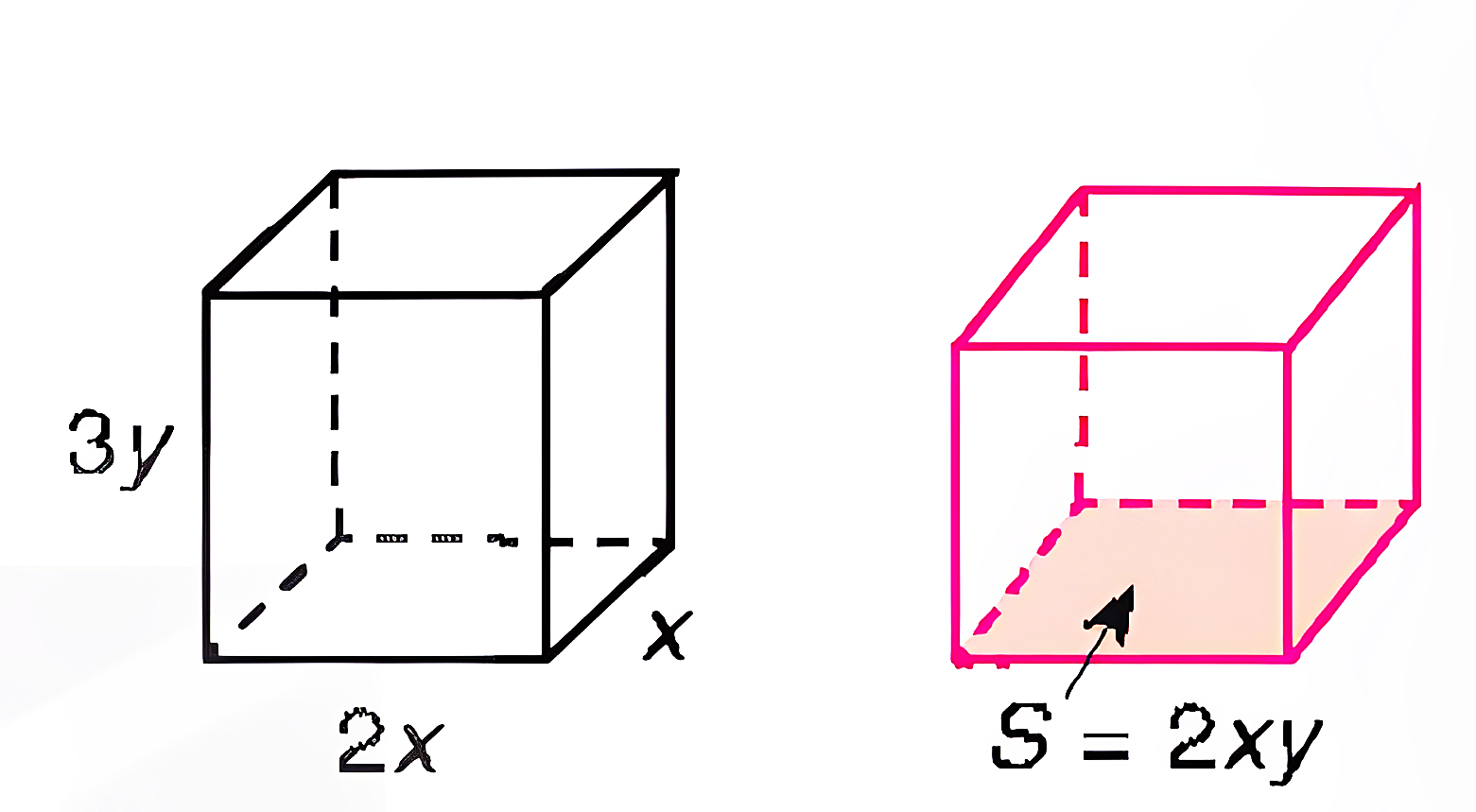 Giải
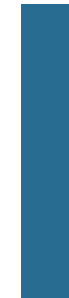 2. CHIA ĐA THỨC CHO ĐƠN THỨC
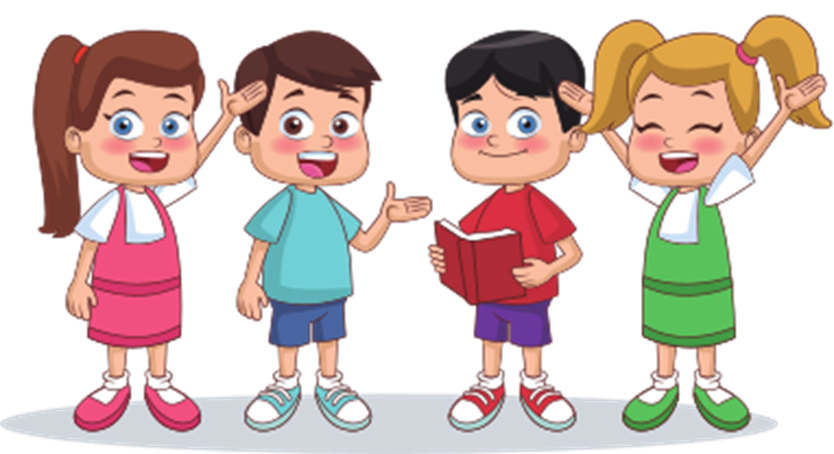 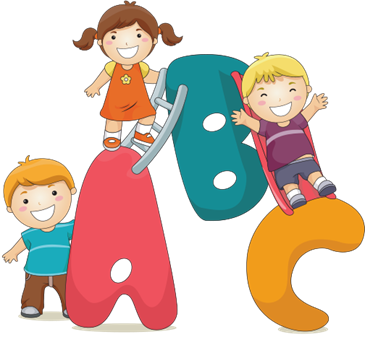 KẾT LUẬN
Đa thức A chia hết cho đơn thức B nếu mọi hạng tử của A đều chia hết cho B.
Muốn chia đa thức A cho đơn thức B (trường hợp chia hết), ta chia từng hạng tử của A cho B rồi cộng các kết quả với nhau.
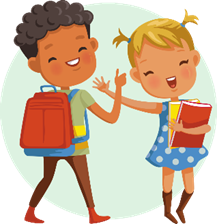 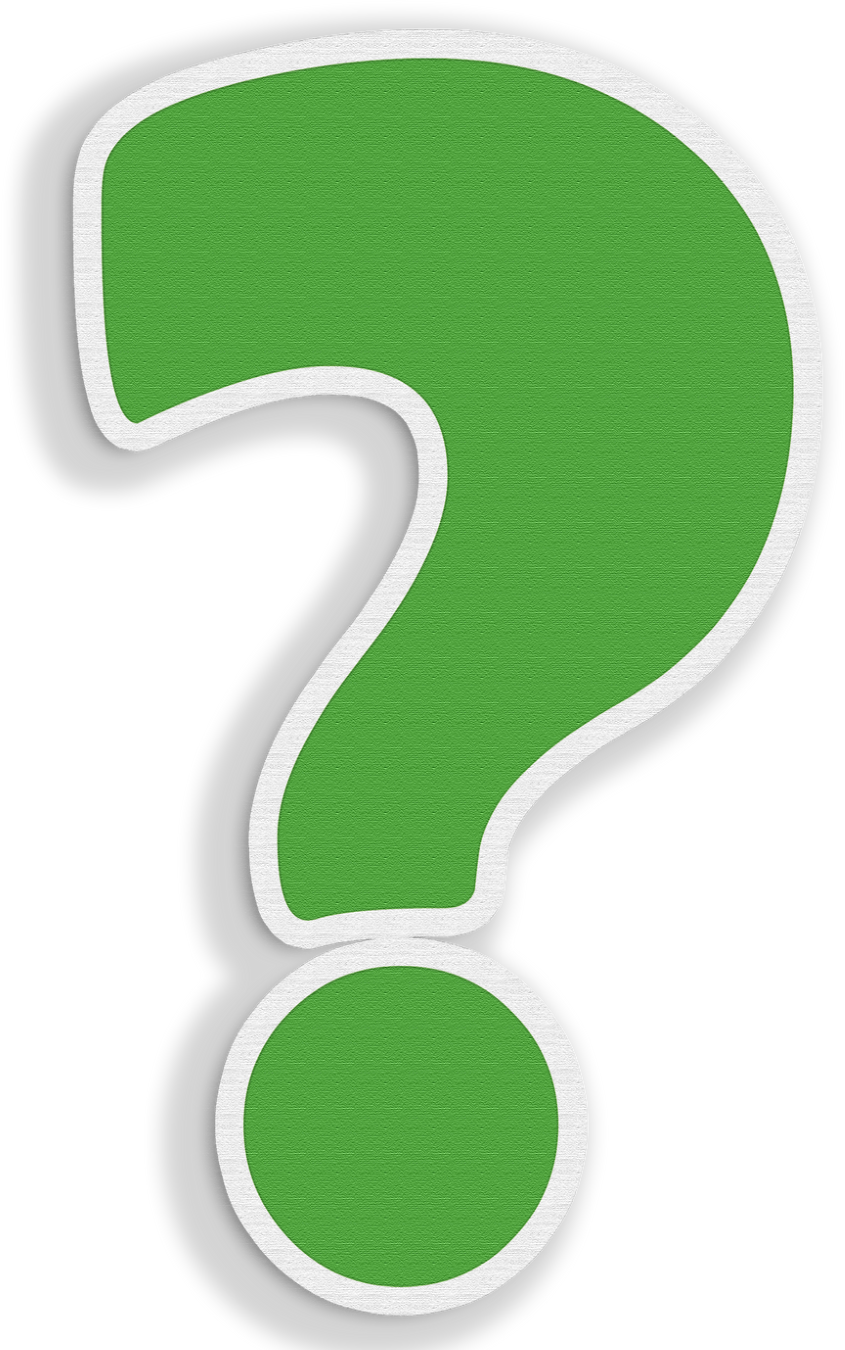 Ví dụ 2:
Giải
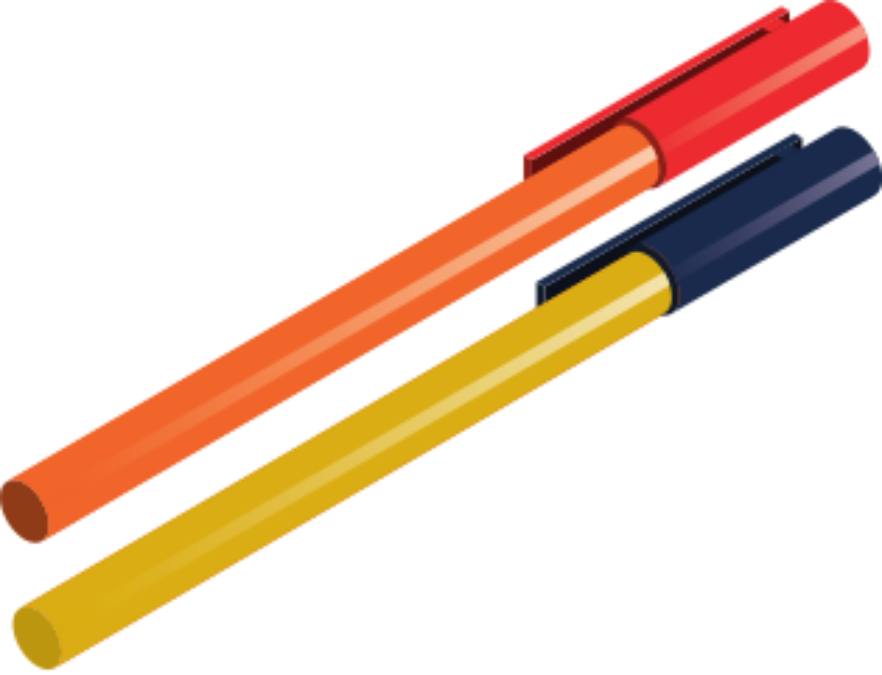 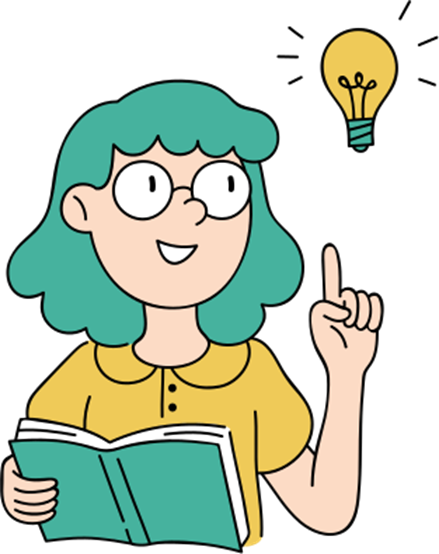 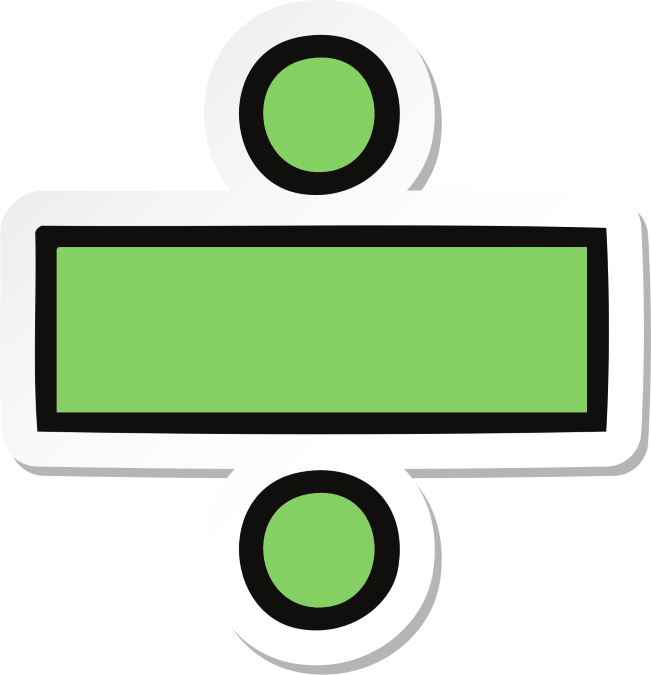 LUYỆN TẬP 2
Giải
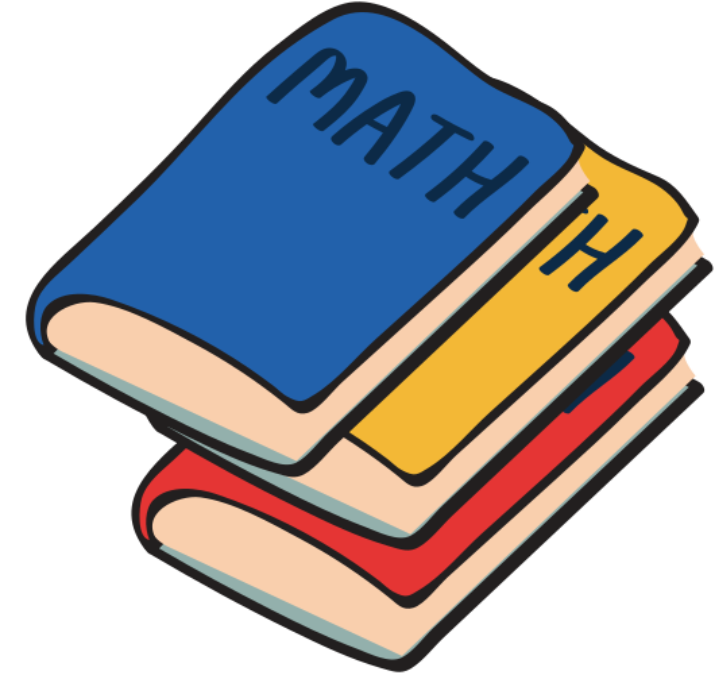 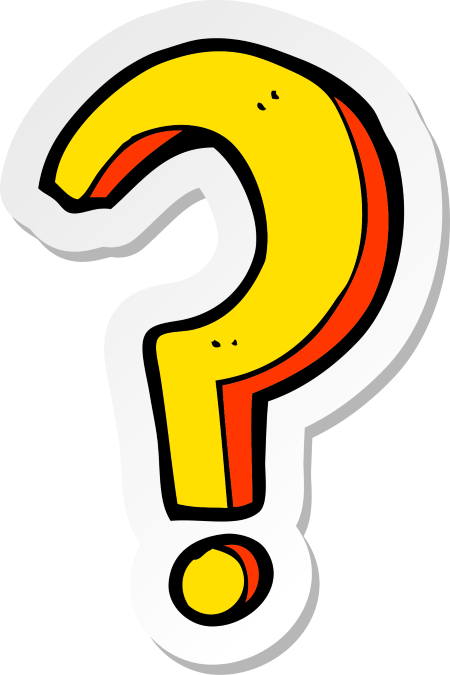 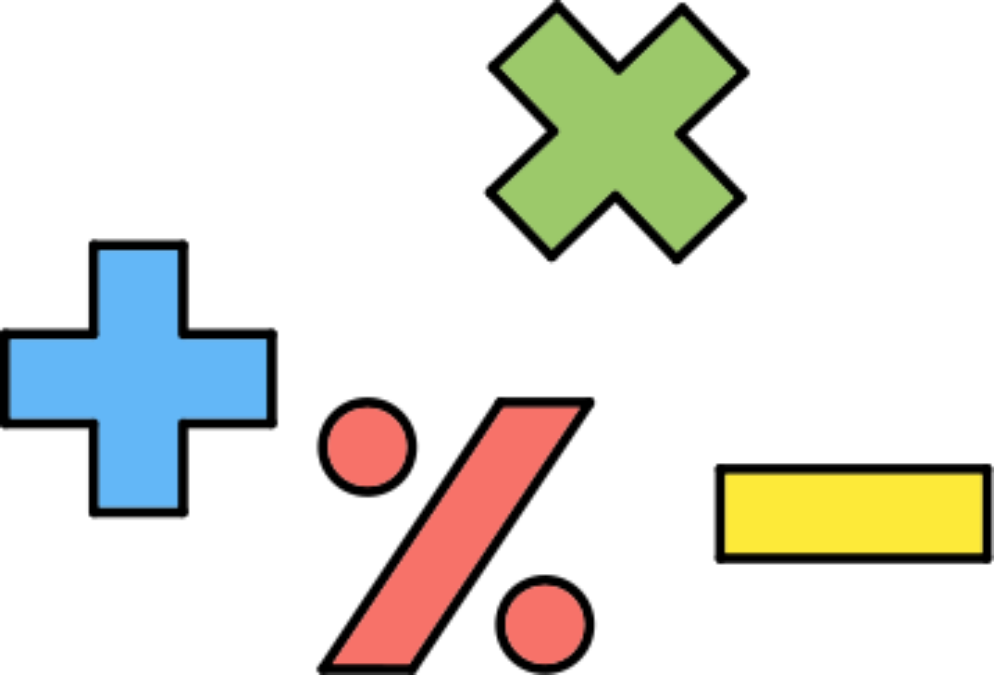 VẬN DỤNG 2
Tìm đa thức A sao cho
Giải
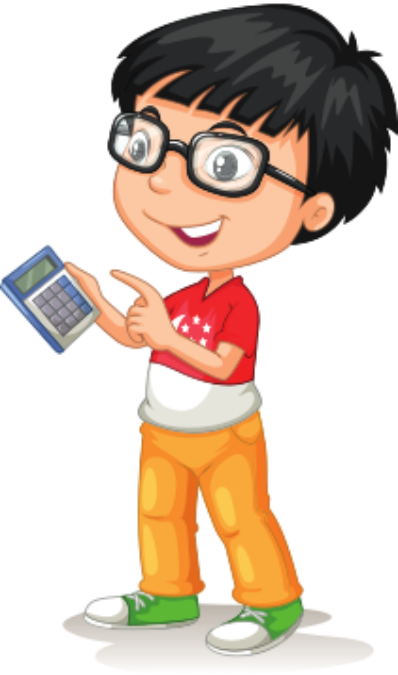 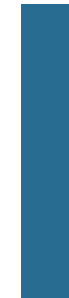 LUYỆN TẬP
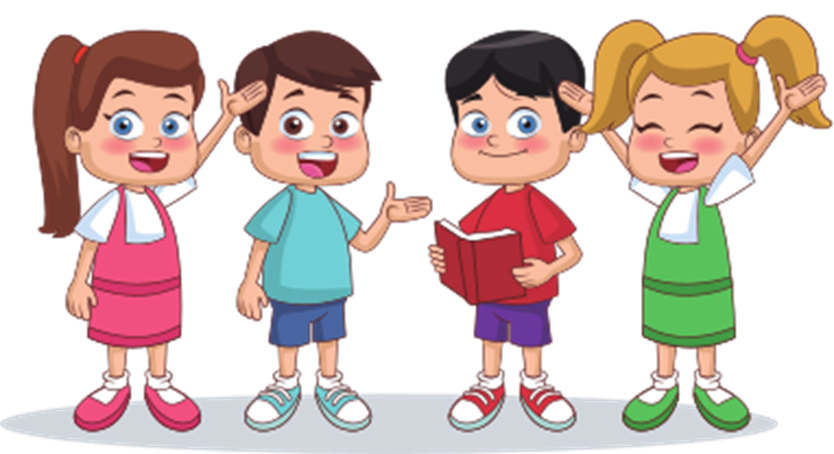 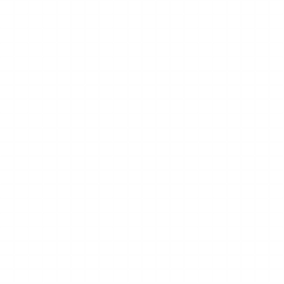 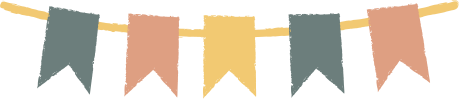 BÀI TẬP TRẮC NGHIỆM
Câu 1. Kết quả của phép chia 15x3y4 : 5x2y2 là
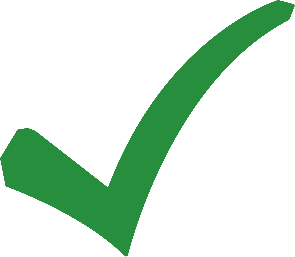 C. 5xy
A. 3xy2
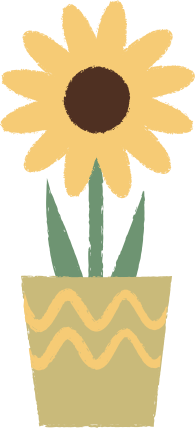 D. 15xy2
B. -3x2y
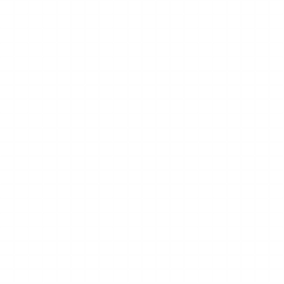 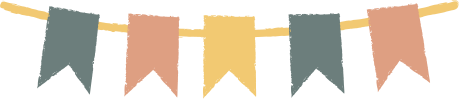 BÀI TẬP TRẮC NGHIỆM
Câu 2. Thương của phép chia (-12x4y + 4x3 – 8x2y2) : (-4x)2 bằng
C. -12x2y + 4x – 2y2
A. -3x2y + x –2y2
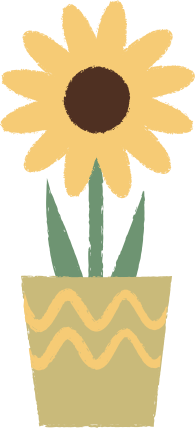 D. 3x2y – x + 2y2
B. 3x4y + x3 – 2x2y2
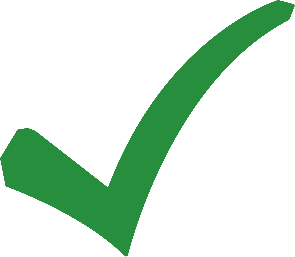 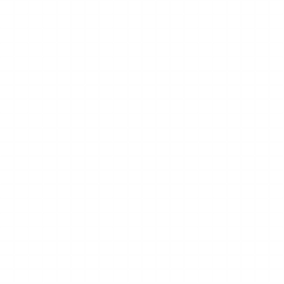 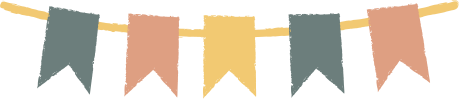 BÀI TẬP TRẮC NGHIỆM
Câu 3. Cho (3x – 4y).(…) = 27x3 – 64y3.
Điền vào chỗ trống (…) đa thức thích hợp
C. 9x2 – 12xy + 16y2
A. 6x2 + 12xy + 8y2
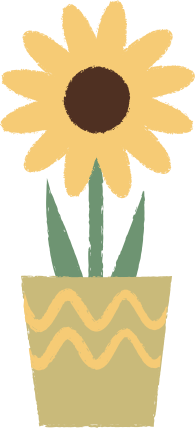 D. 3x2 + 12xy + 4y2
B. 9x2 + 12xy + 16y2
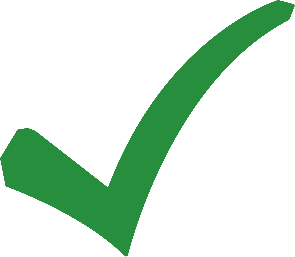 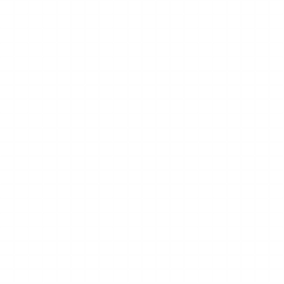 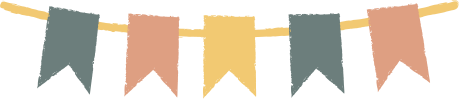 BÀI TẬP TRẮC NGHIỆM
C. x = 1
A. x = -1
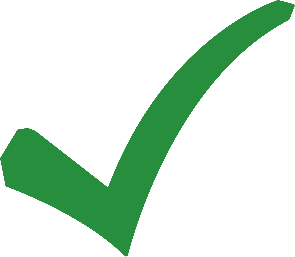 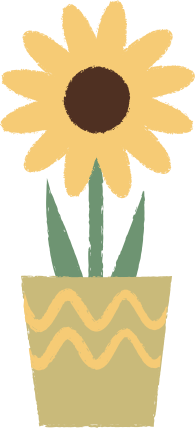 D. x = 0
B. x = 2
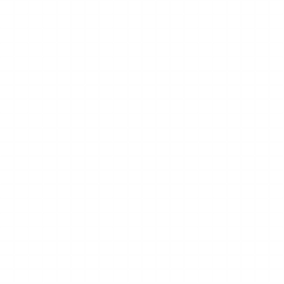 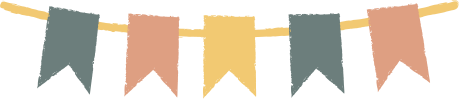 BÀI TẬP TRẮC NGHIỆM
Câu 5. Thương của phép chia (9x4y3 – 18x5y4 – 81x6y5) : (-9x3y3) là đa thức có bậc là:
C. 3
A. 5
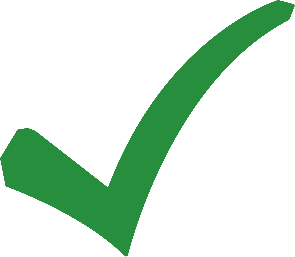 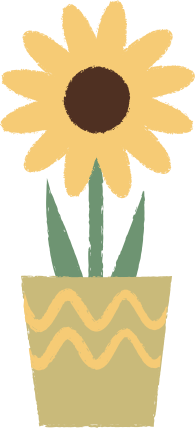 D. 1
B. 9
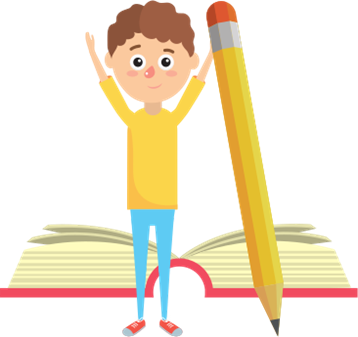 Bài 1.30 (SGK – tr24)
Giải
a)
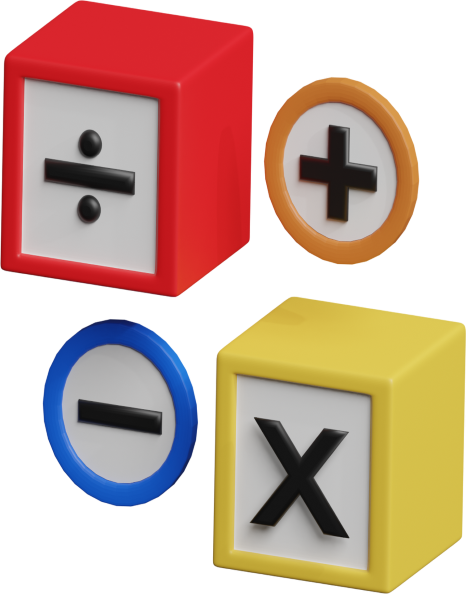 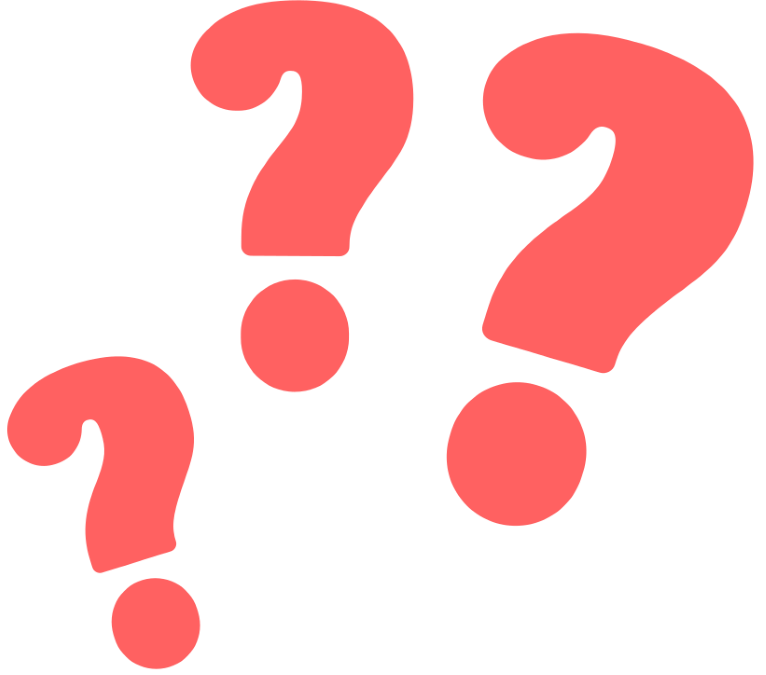 Cho đa thức A = 9xy4 – 12x2y3 + 6x3y2. Với mỗi trường hợp sau đây, xét xem A có chia hết cho đơn thức B hay không? Thực hiện phép chia trong trường hợp A chia hết cho B.
a) B = 3x2y;                                b) B = −3xy2.
Bài 1.31 (SGK – tr24)
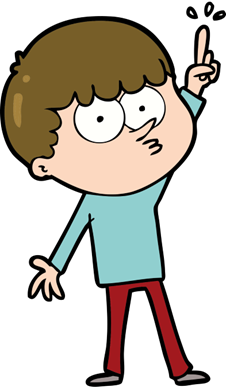 Giải
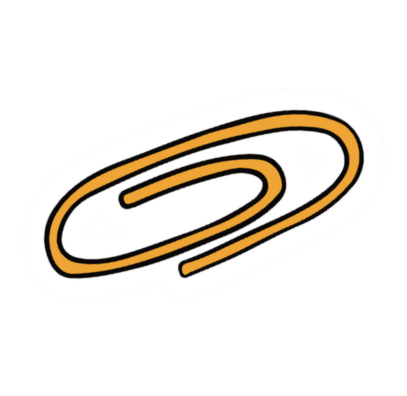 Thực hiện phép chia (7y5z2 – 14y4z3 + 2,1y3z4) : (−7y3z2)
Giải
Bài 1.32 (SGK – tr24)
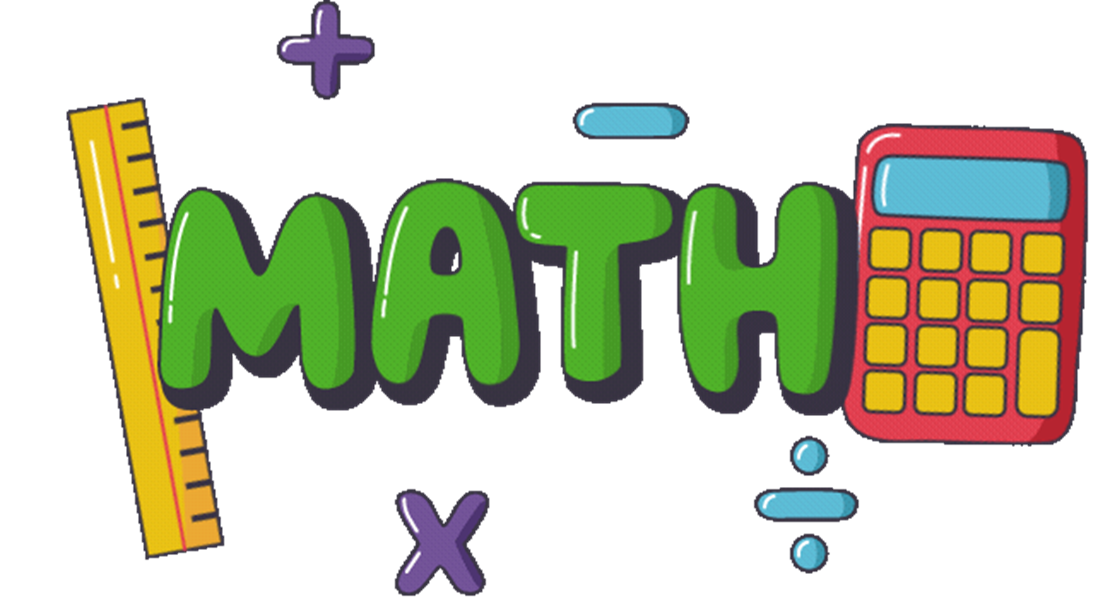 VẬN DỤNG
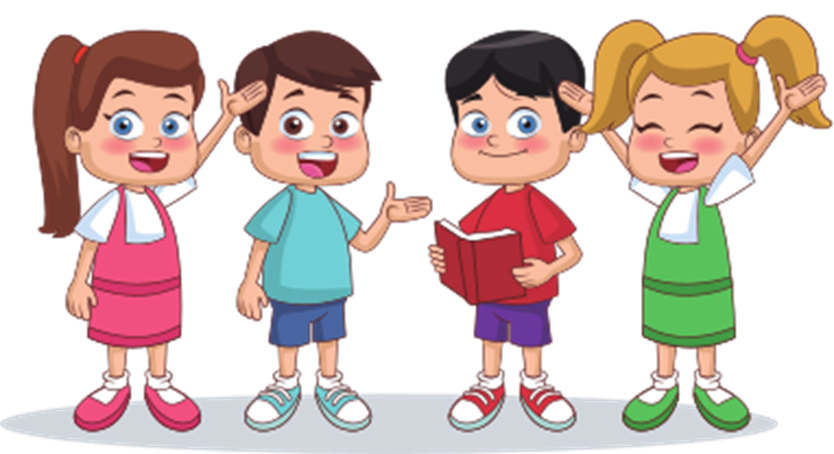 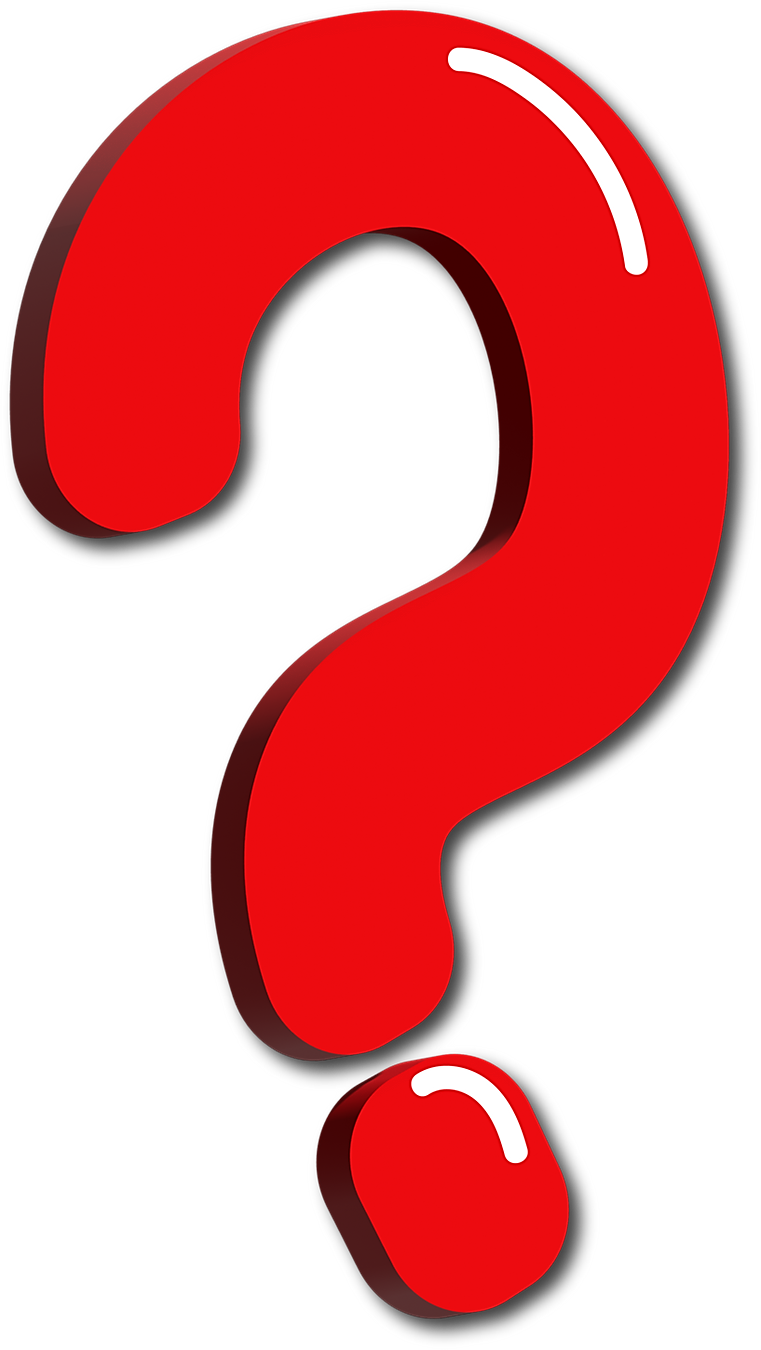 Tính giá trị của các biểu thức sau
Bài tập thêm 1:
Giải
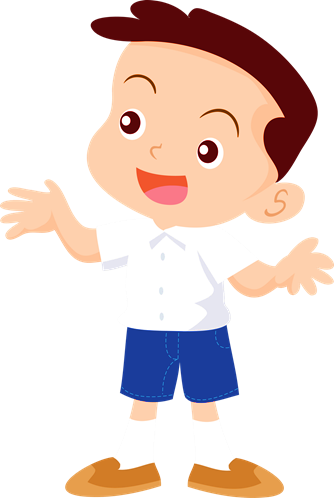 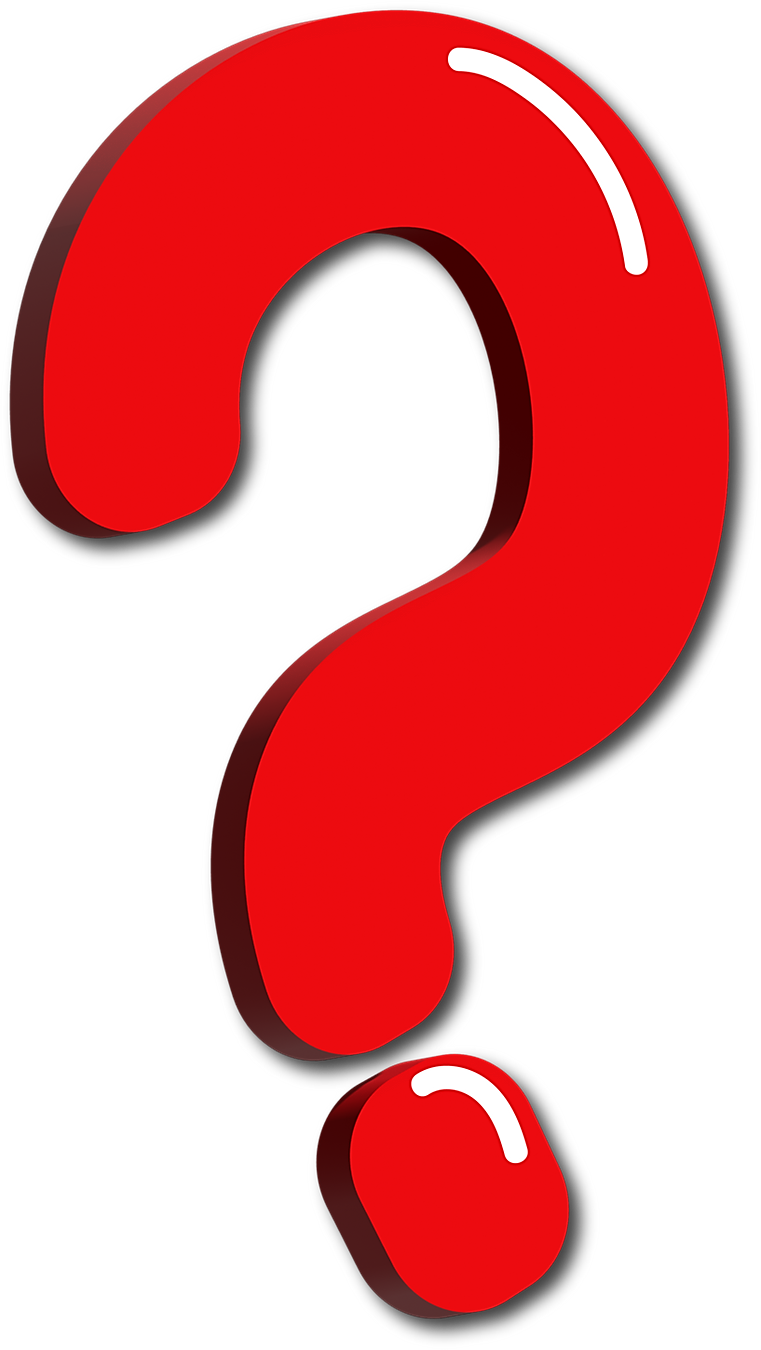 Tính giá trị của các biểu thức sau
Bài tập thêm 1:
Giải
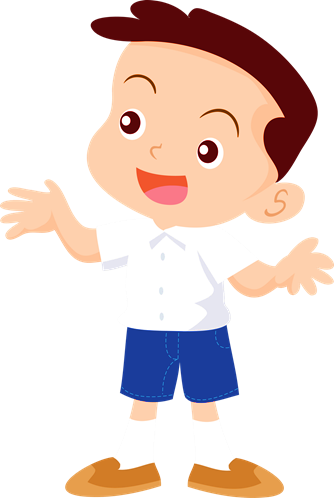 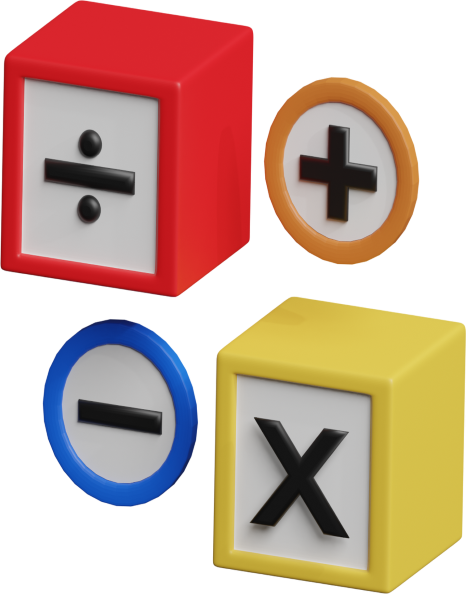 Bài tập thêm 2:
Giải
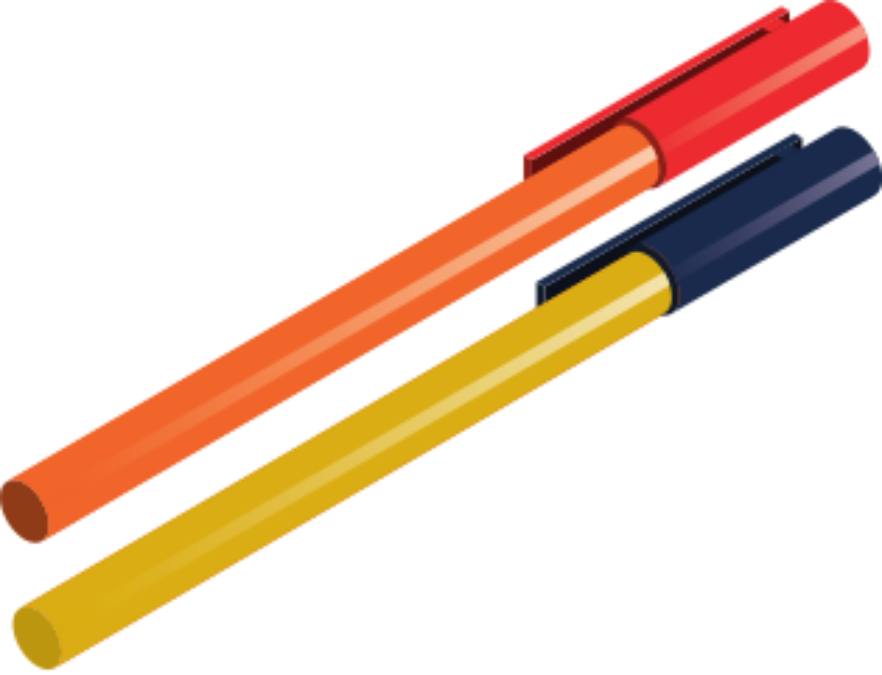 a) Có
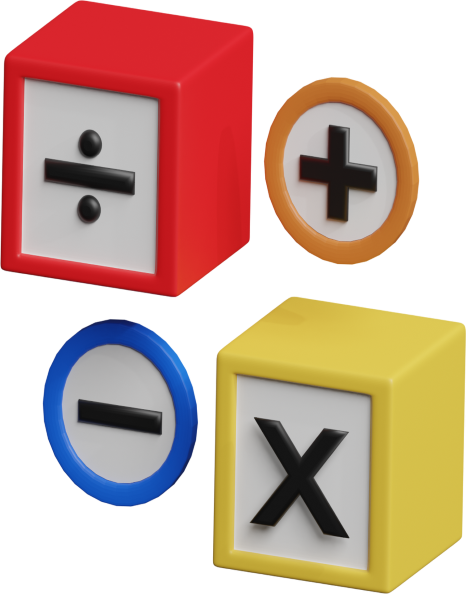 Bài tập thêm 2:
Giải
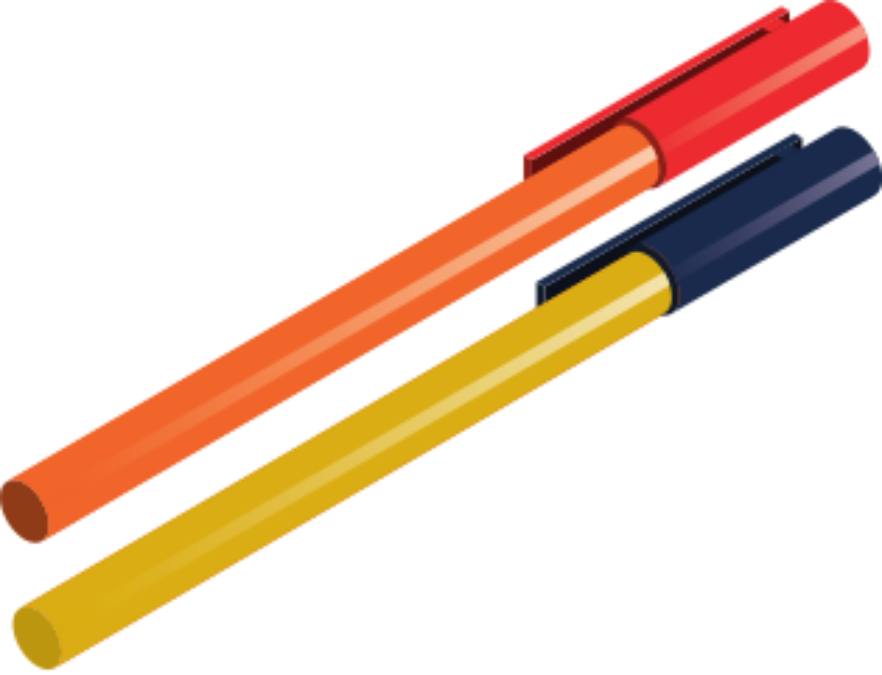 b) Có
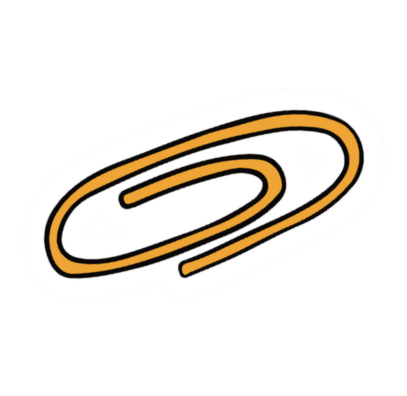 Bài tập thêm 3:
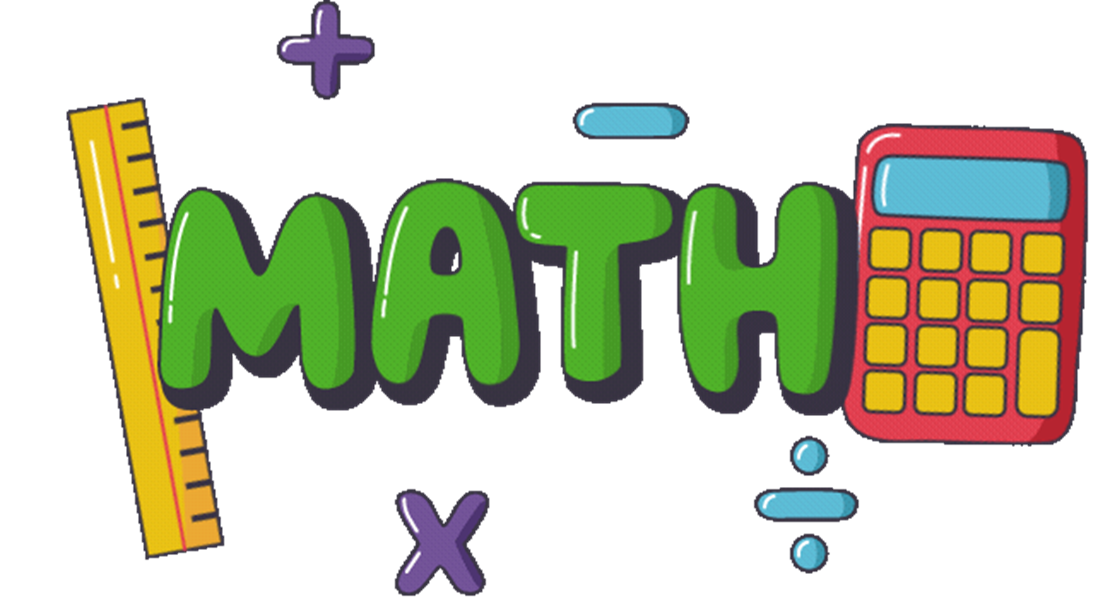 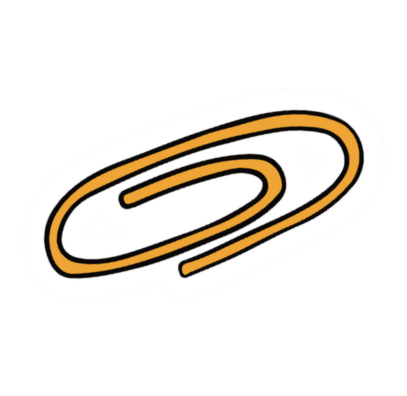 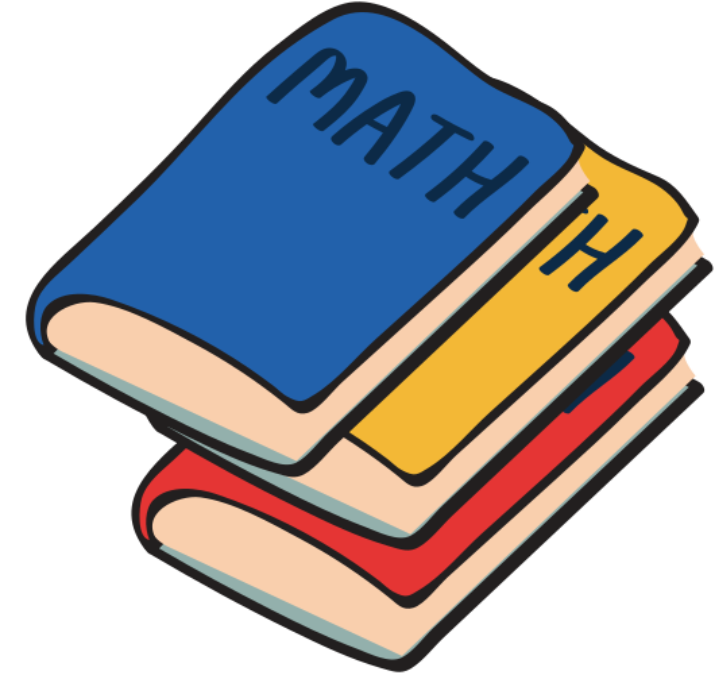 Giải
a) Theo đề bài, ta có:
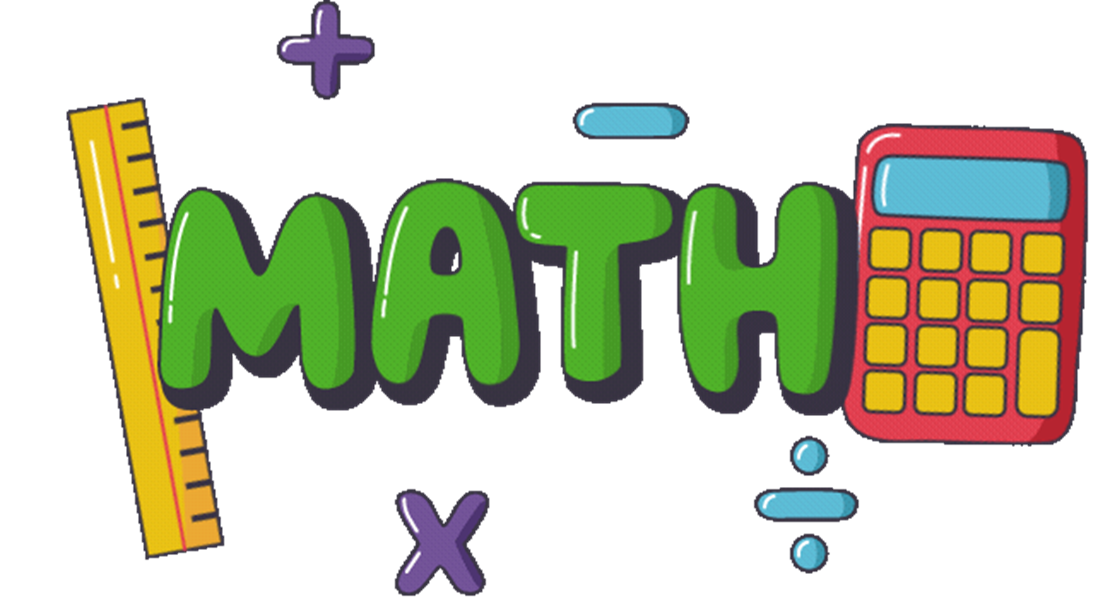 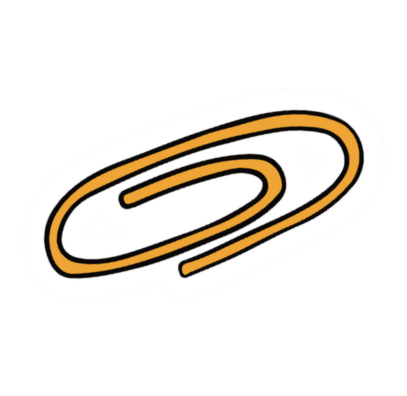 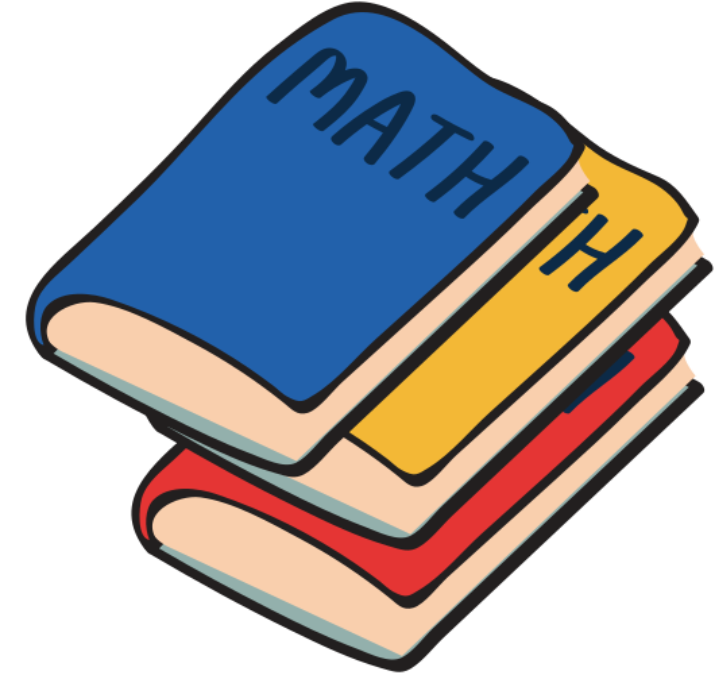 Giải
b) Theo đề bài, ta có:
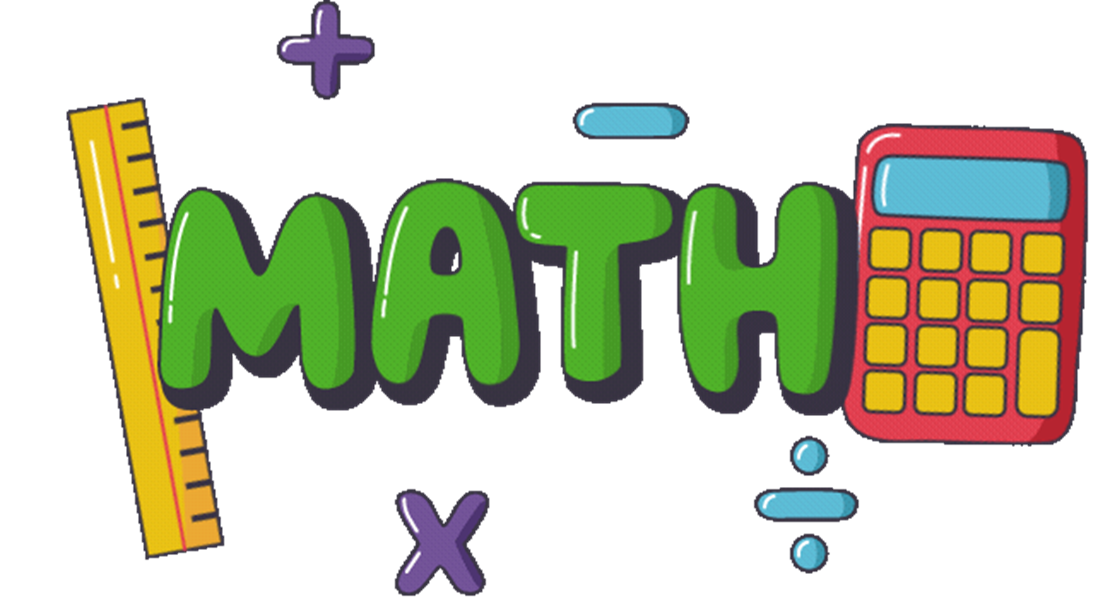 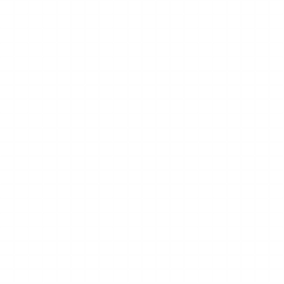 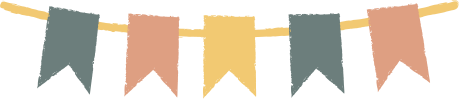 HƯỚNG DẪN VỀ NHÀ
02
03
01
Hoàn thành bài tập trong SBT
Đọc trước bài sau
“Luyện tập chung”.
Ôn tập kiến thức đã học
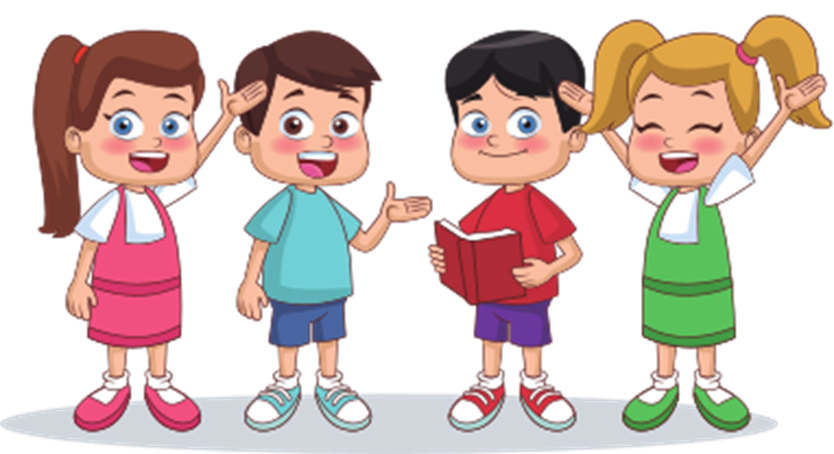 CẢM ƠN CÁC EM 
ĐÃ LẮNG NGHE BÀI HỌC!
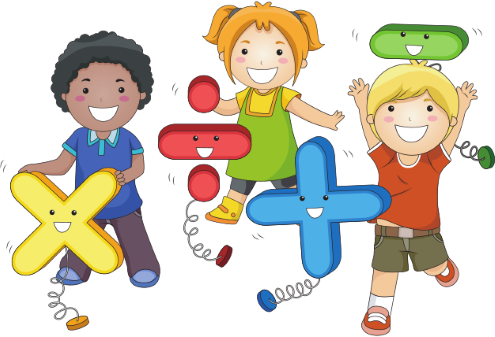